Качанівська учнівська родина«З Богом та Україною в серці»
Школа – друга домівка
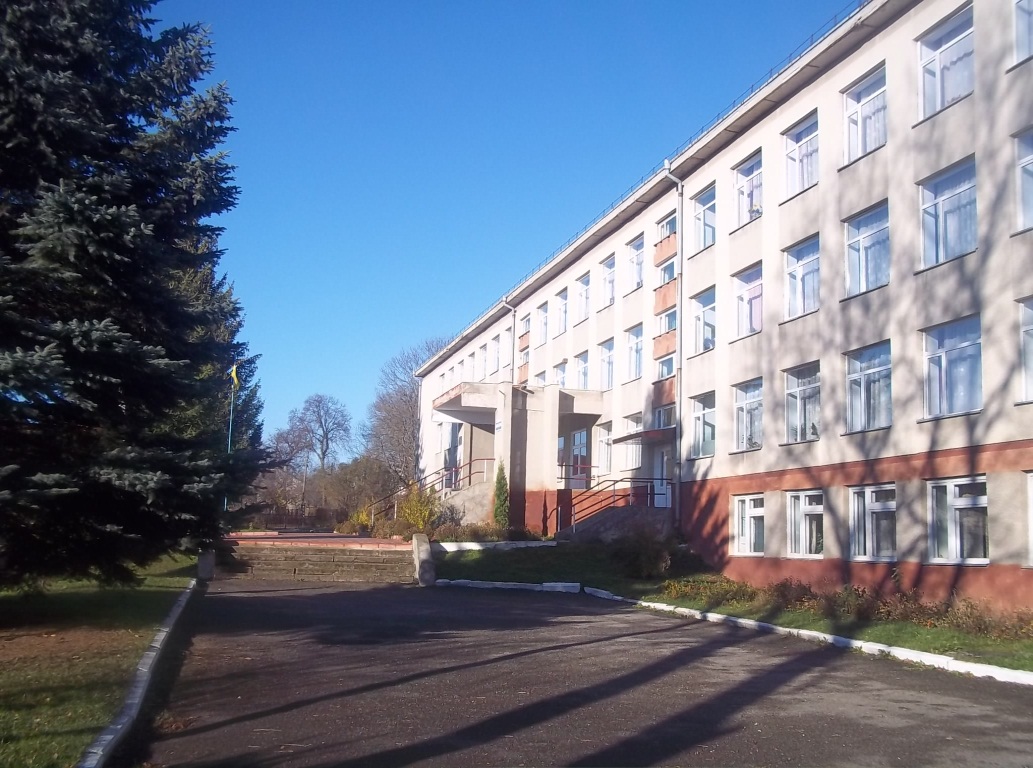 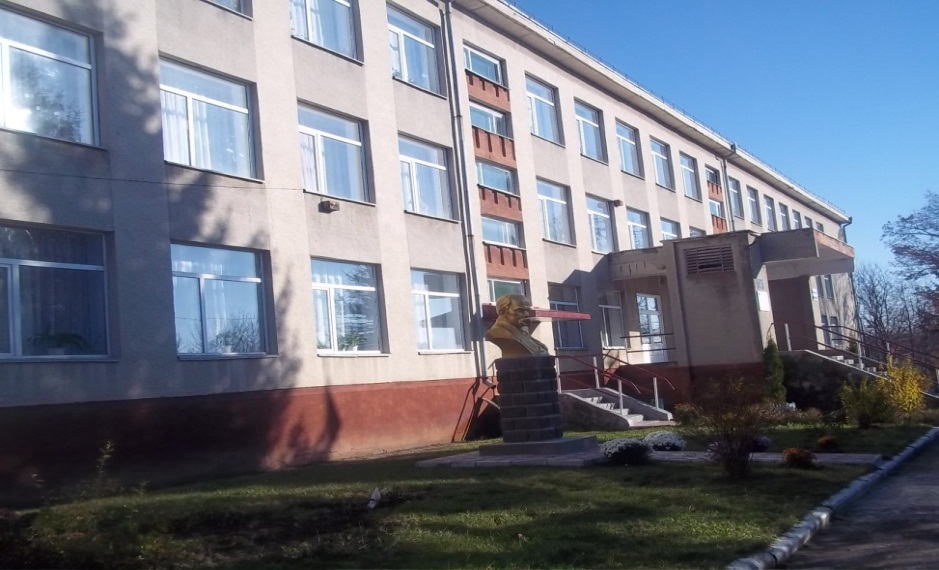 Гімн школи 
В Качанівській школі  учителя слово
Несе щиро віру у правду й добро,
В нім – сила науки і рідная мова,
І справжнє батьківське тепло
Приспів:
Бути людиною школа навчає
Мудрим господарем в домі своїм
І до порогів своїх повертає
Справжніх і надійних синів.
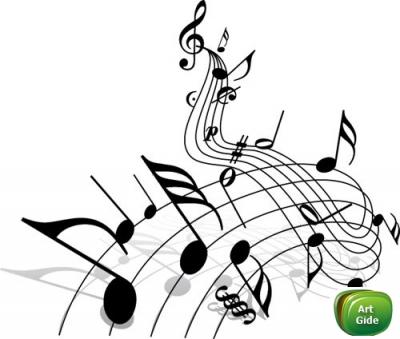 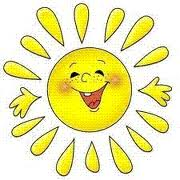 Наше кредо:
Жити, творити, світ берегти, світити людині на цілі світи!
Кімната учнівського самоврядування
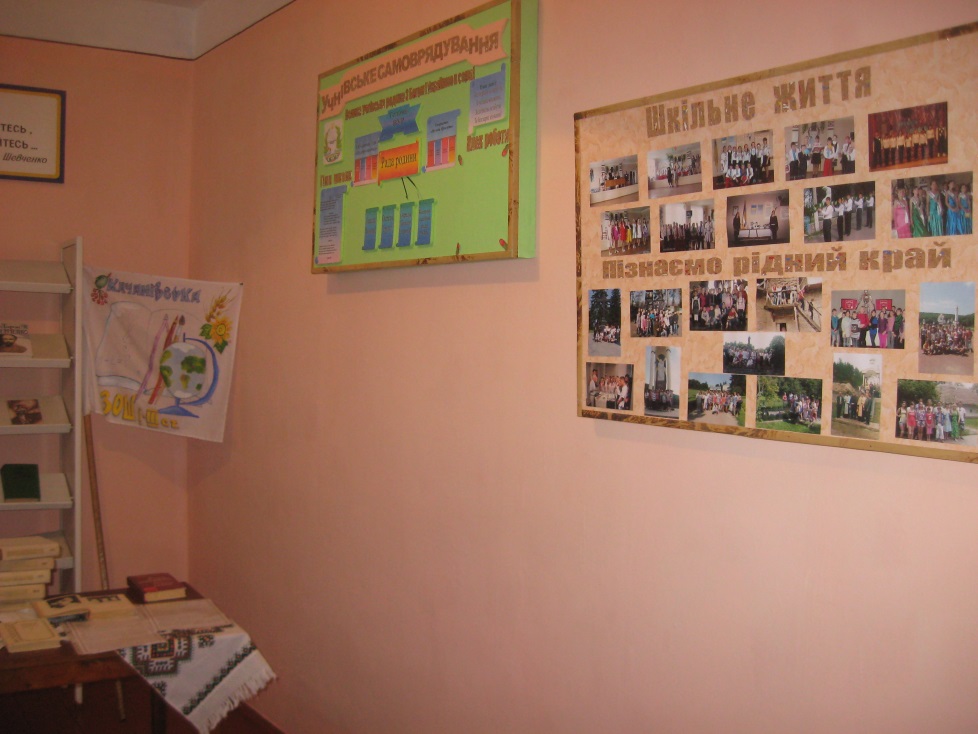 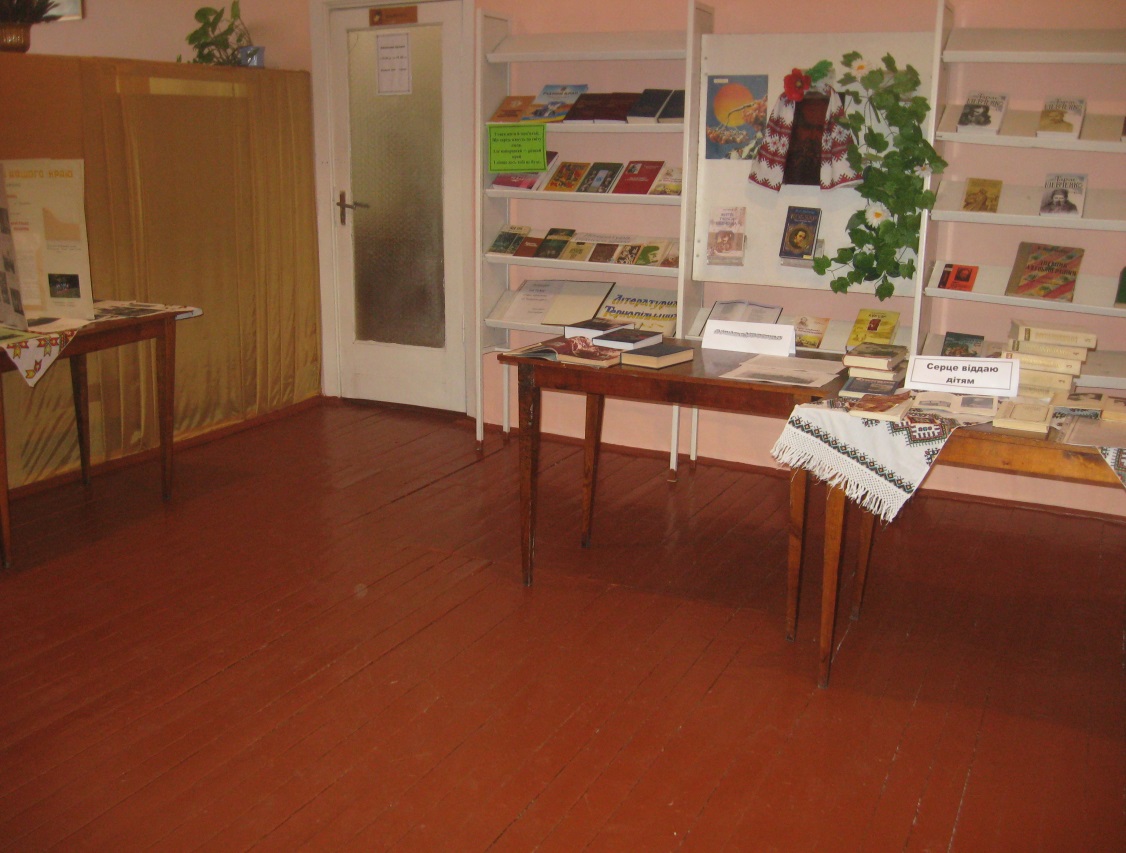 Куточок учнівського самоврядування
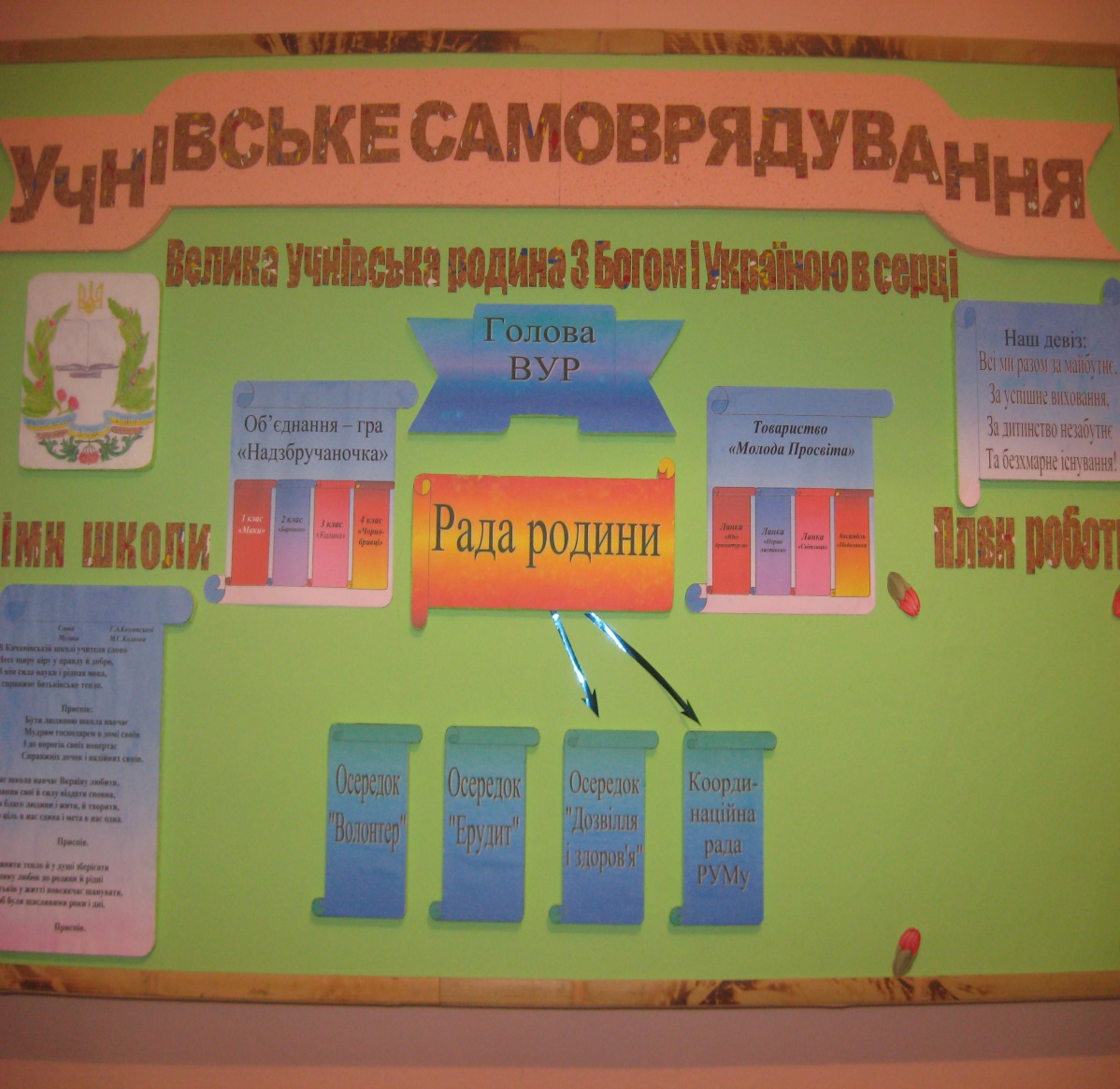 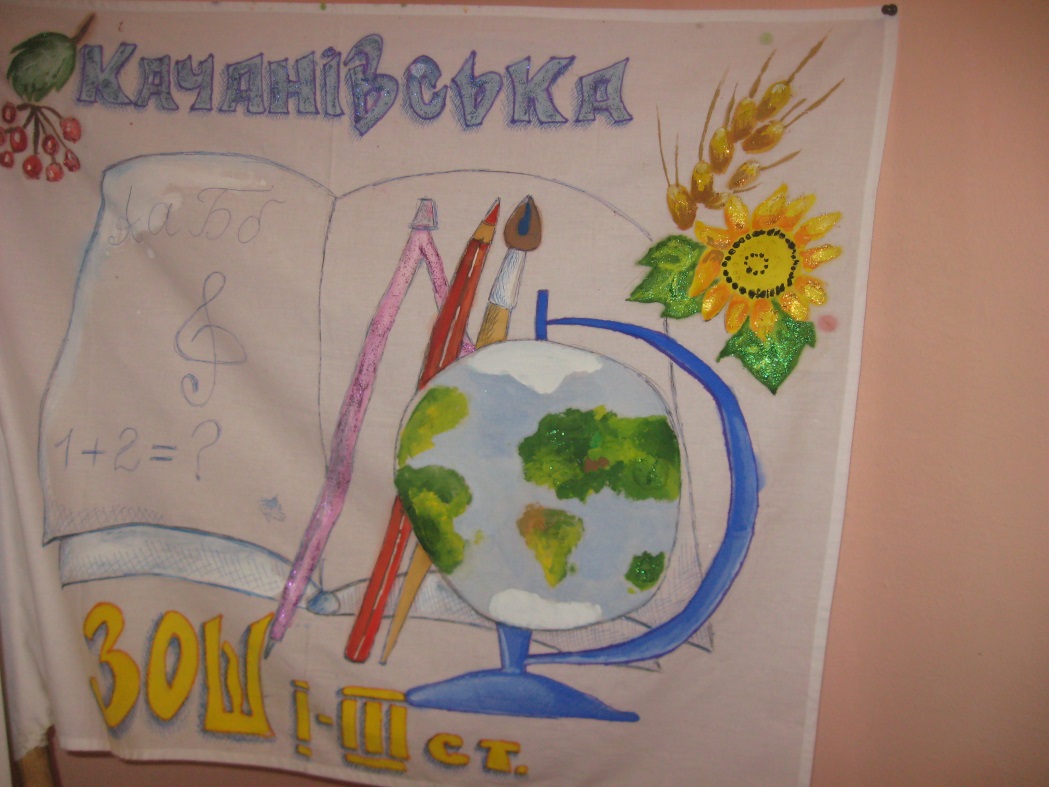 Велика учнівська  родина у своїй діяльності керується
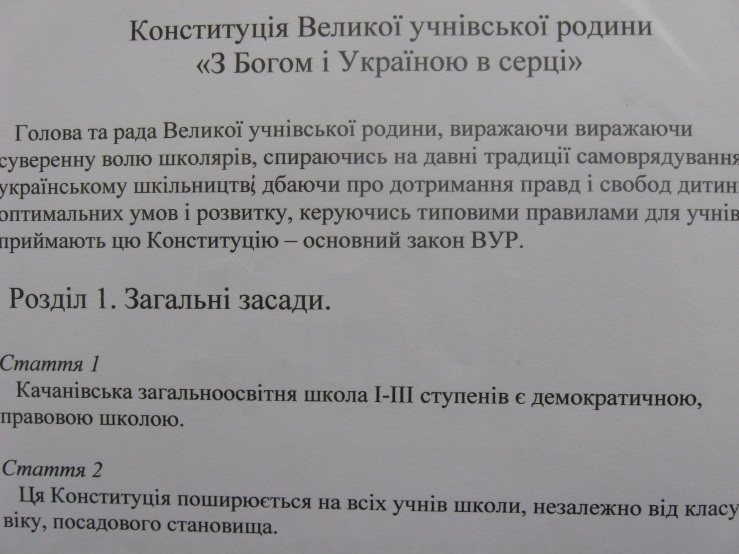 Статутом 
Конституцією ВУР
Значки – приналежність до осередку
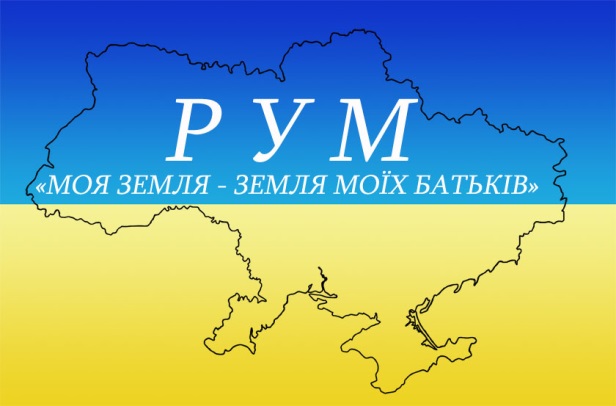 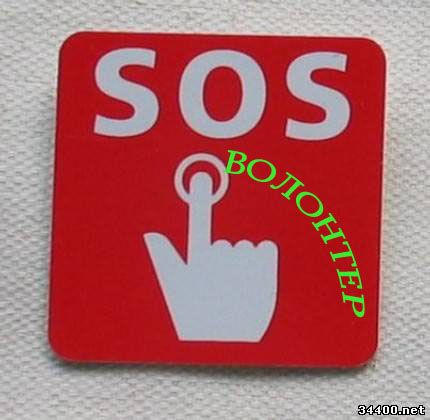 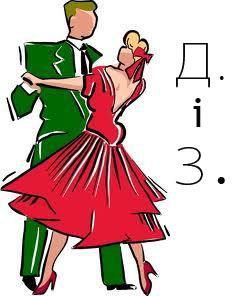 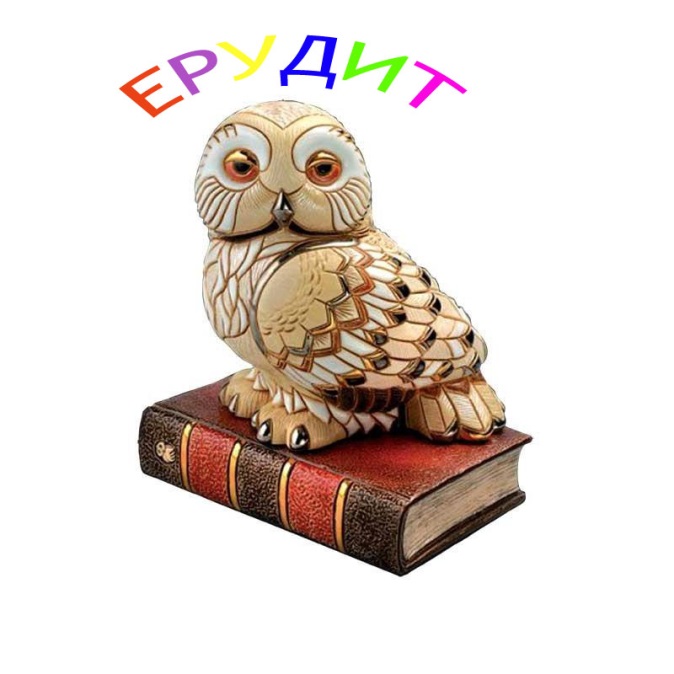 Вибори голови ВУР
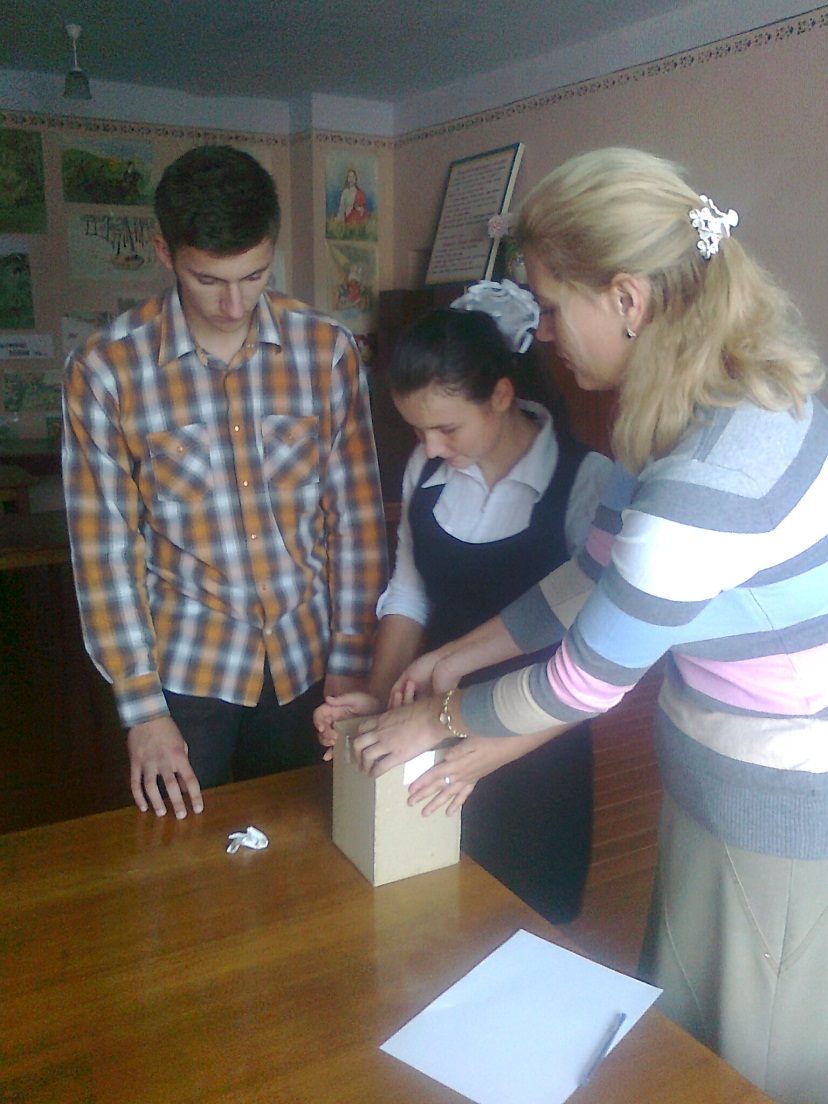 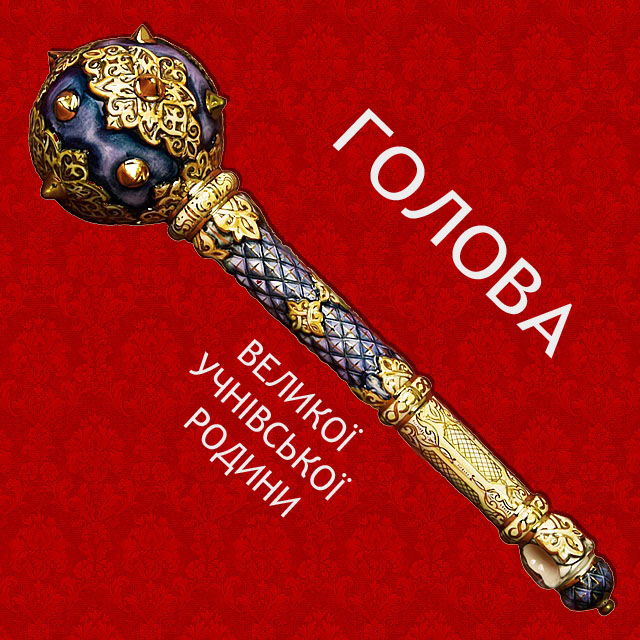 Голова ВУР Козловський Дмитро
Традиційний захід – День учнівського самоврядування
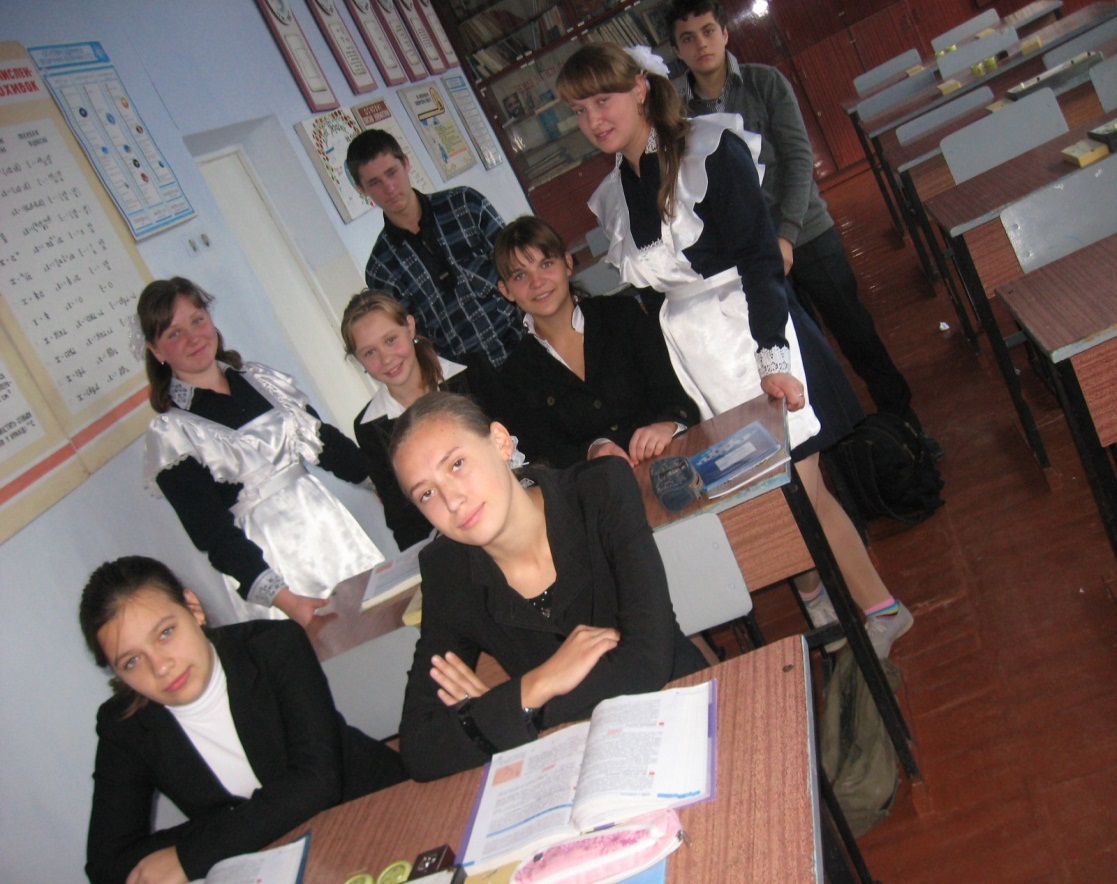 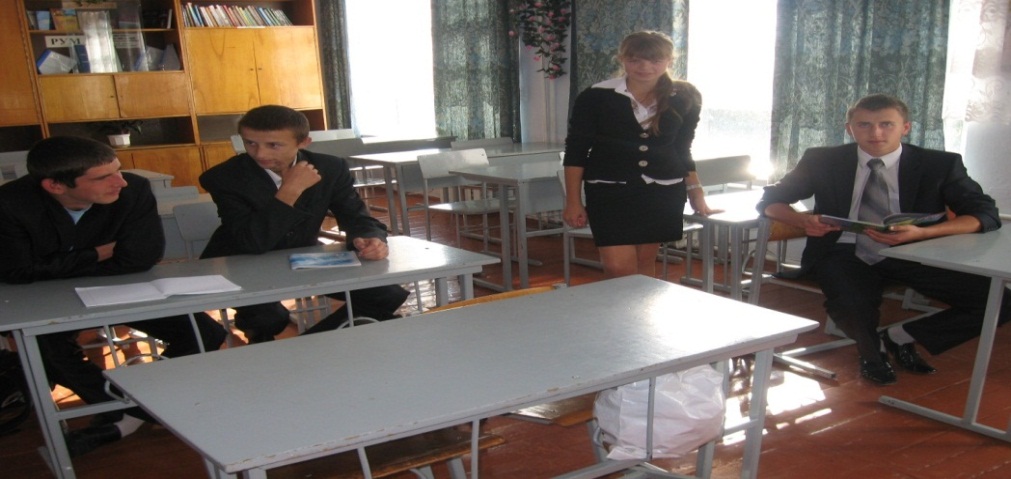 Конкурс «Супер клас»
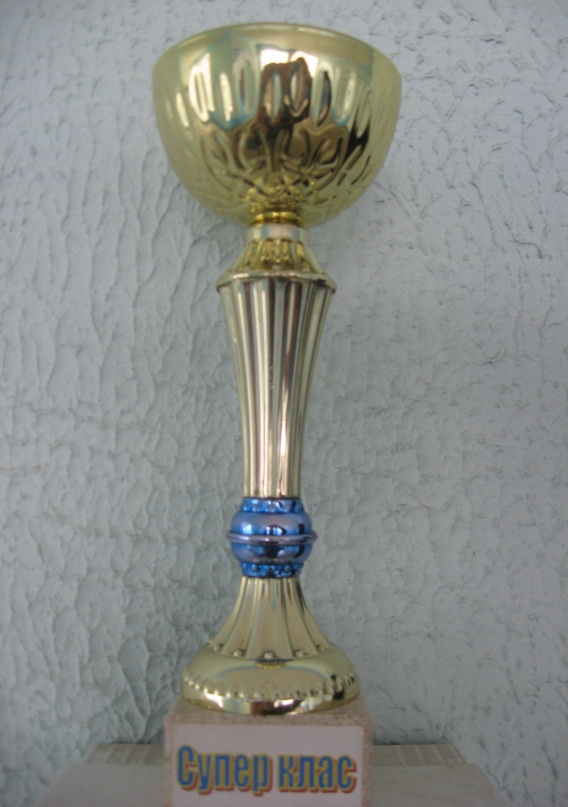 Номінації:
«Перлина творчості»
«Діамант освіченості»
«Еталон чистоти»
«Перлина творчості»
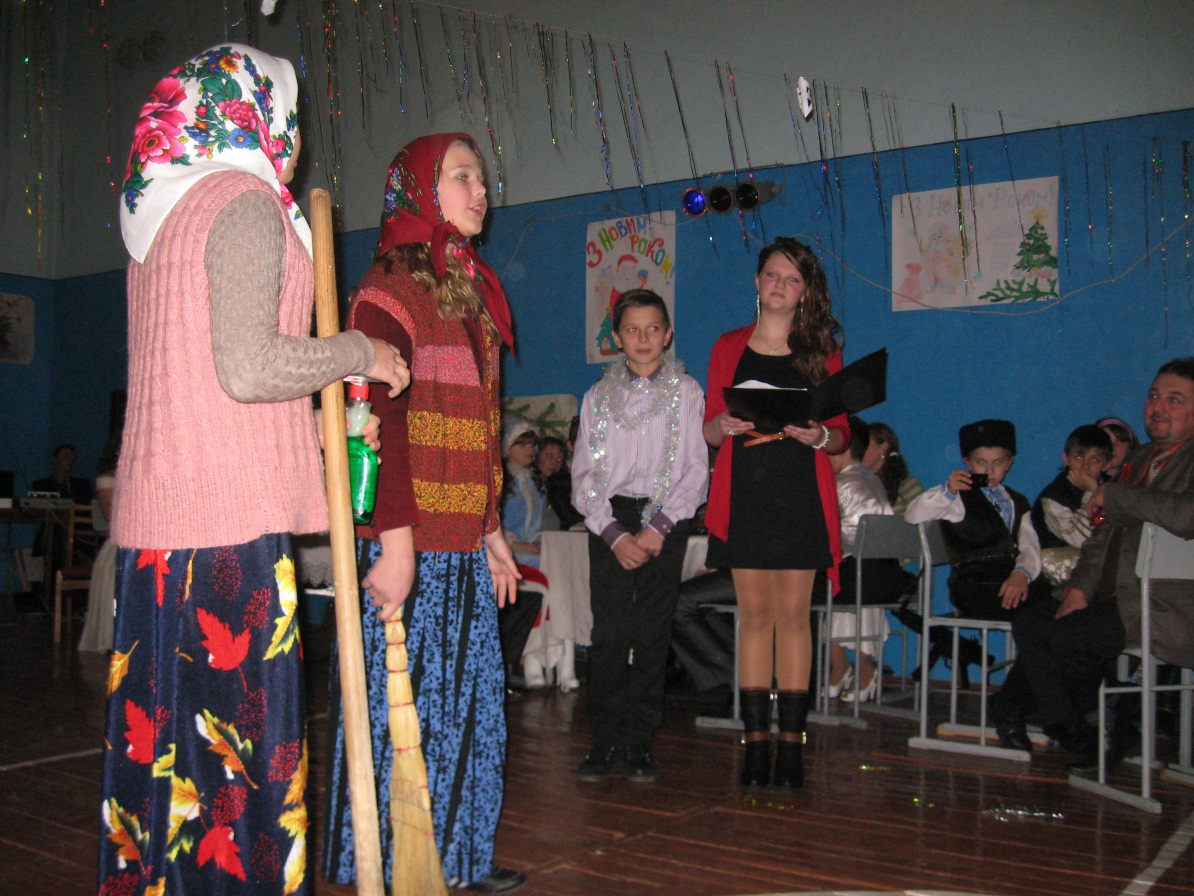 Участь учнів у шкільних та позашкільних заходах, їх свідома активність
Гурткова робота
Організація експедицій, конкурсів, походів, зборів
Участь і організація спортивних змагань
«Діамант освіченості»
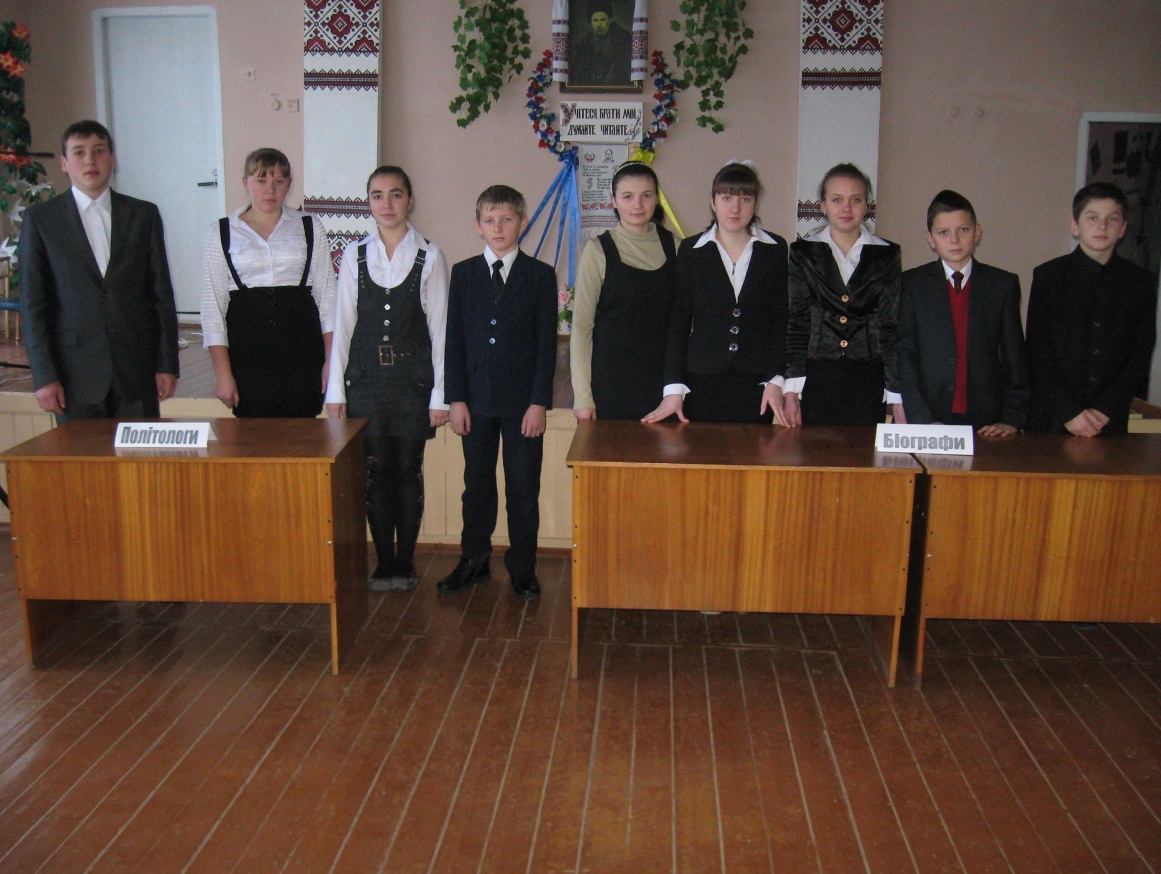 Рівень навчальних досягнень і відвідування учнями школи;
участь в олімпіадах;
участь у науково-практичних конференціях;
учать в інтелектуальних змаганнях.
«Еталон чистоти»
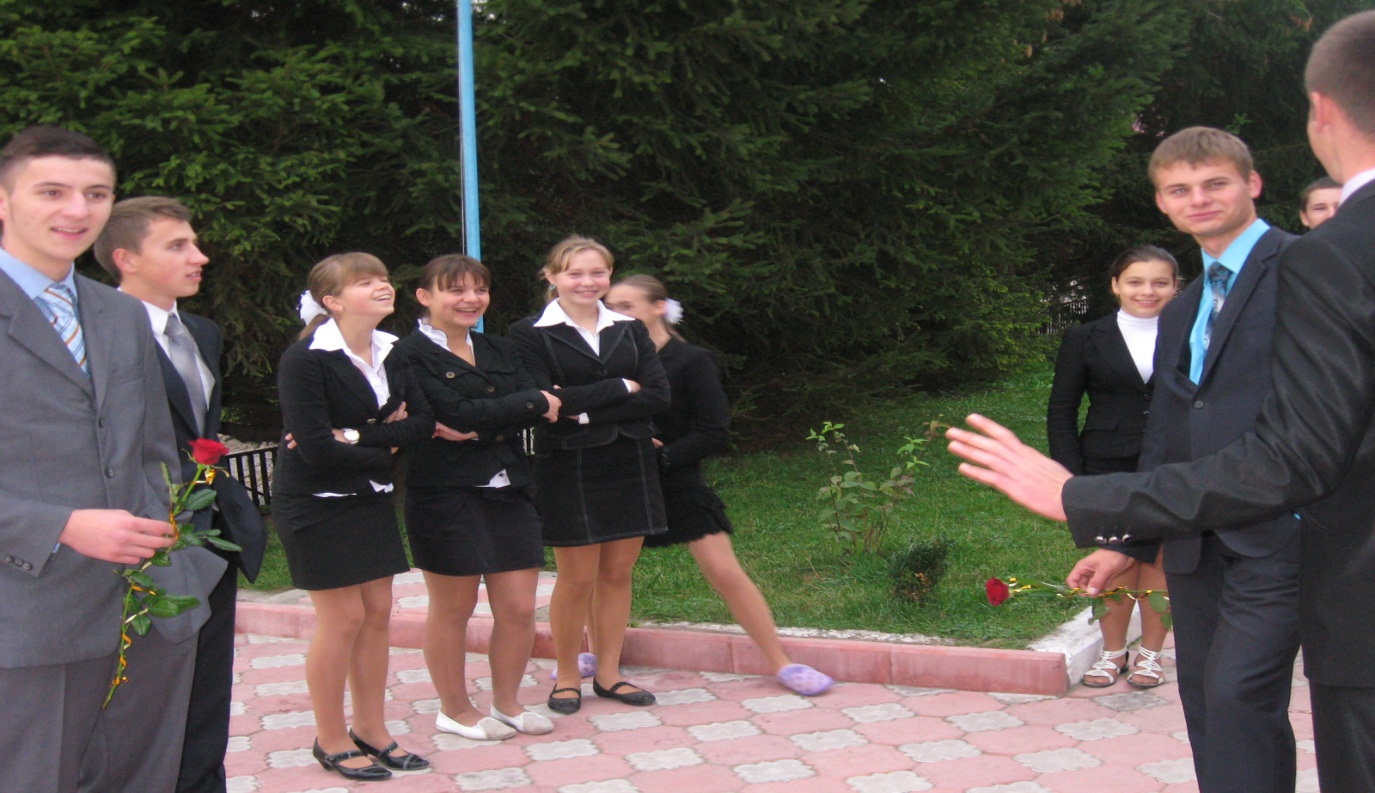 Зовнішній вигляд учнів (шкільна форма)
Чистота та озеленення класної кімнати
Якість і об’єктивність чергування в школі (культура чергових,фіксація порушень)
Результативність конкурсу «Суперклас»
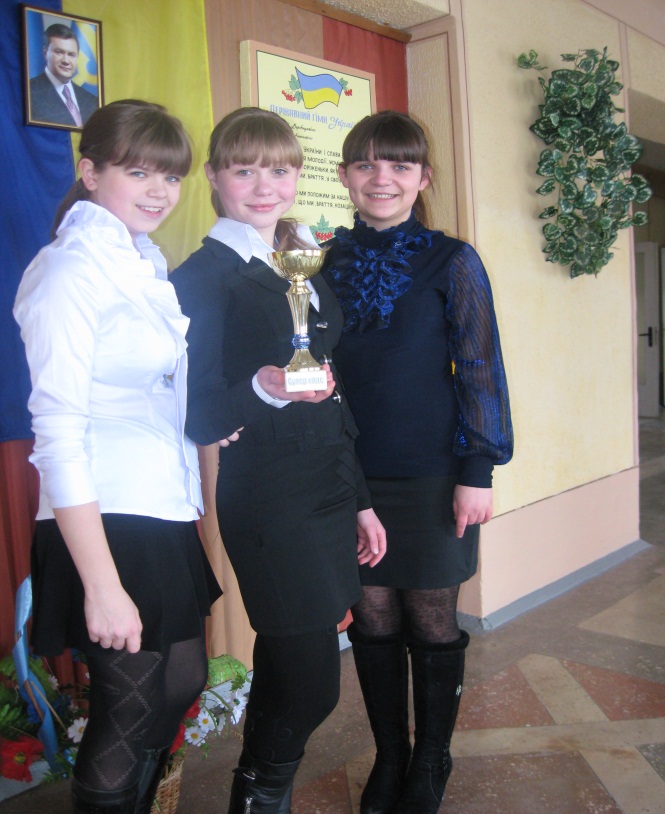 Молода Просвіта
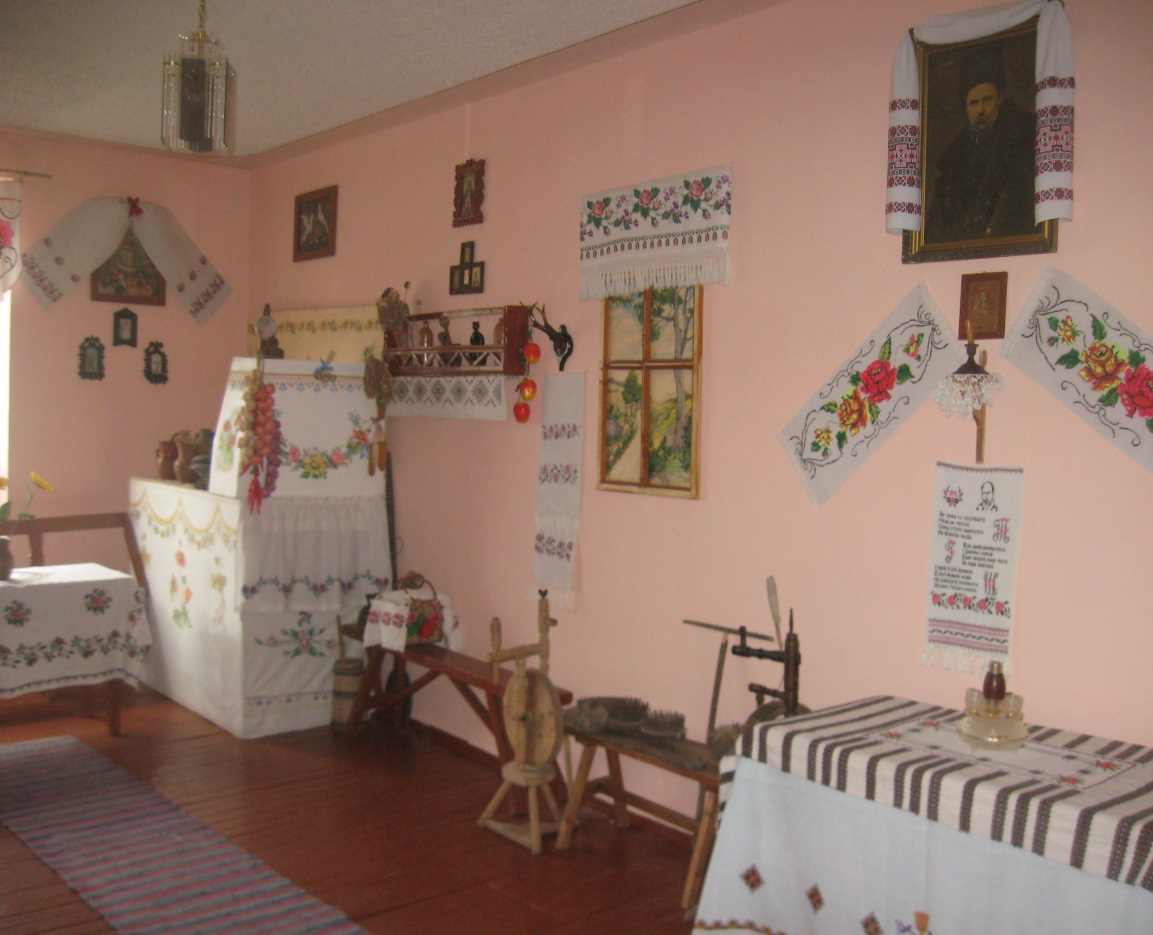 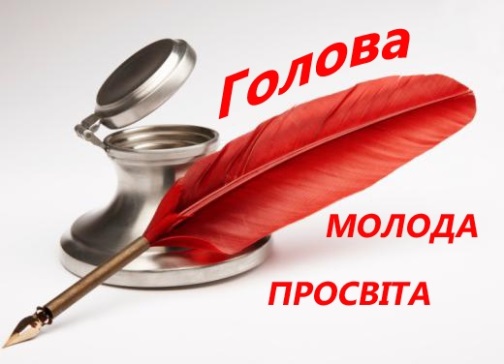 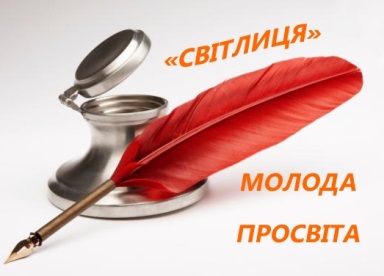 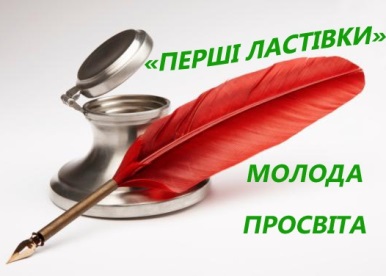 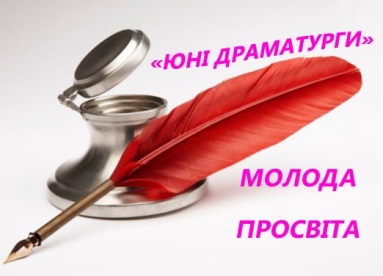 Музей «Світлиця»
«Що? Де? Коли?»
«Трудовий десант»
Залучені старшокласники
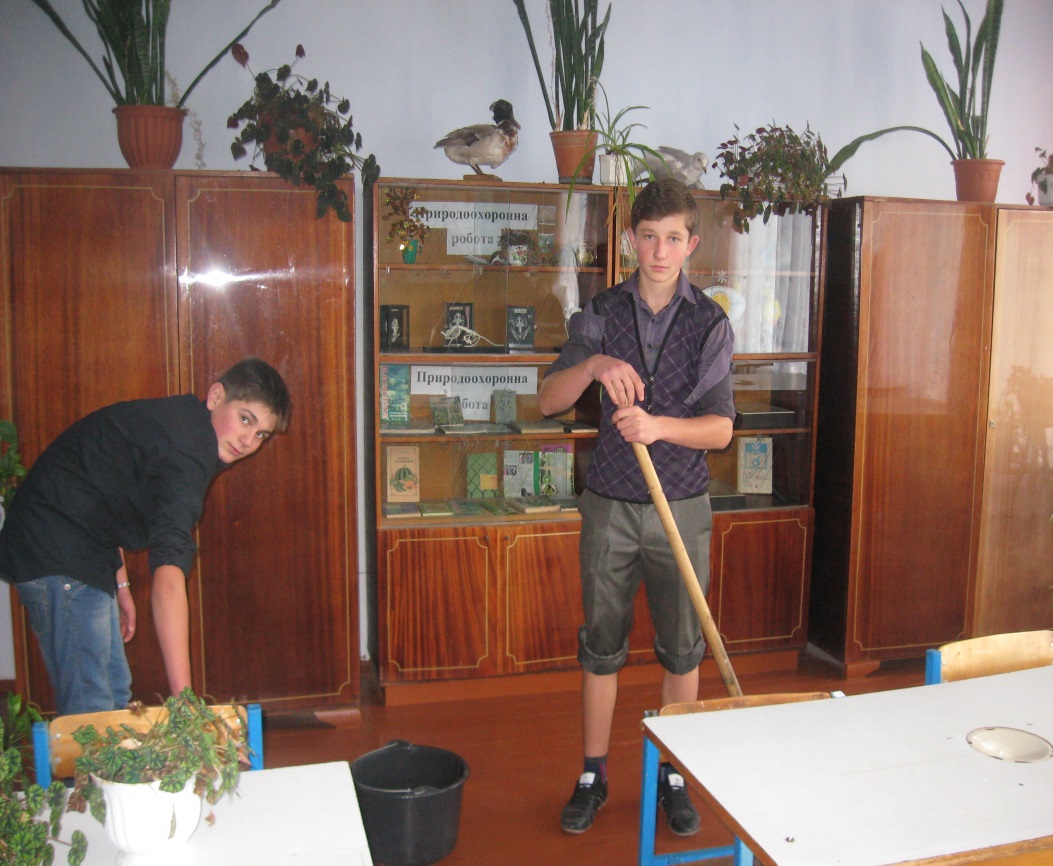 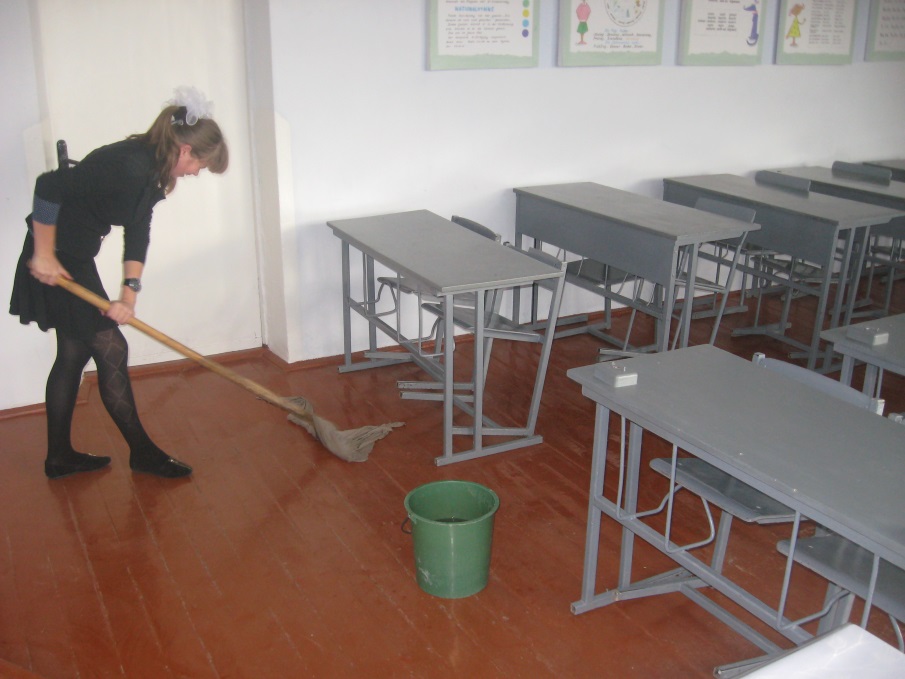 Операція      «Забуті могили»
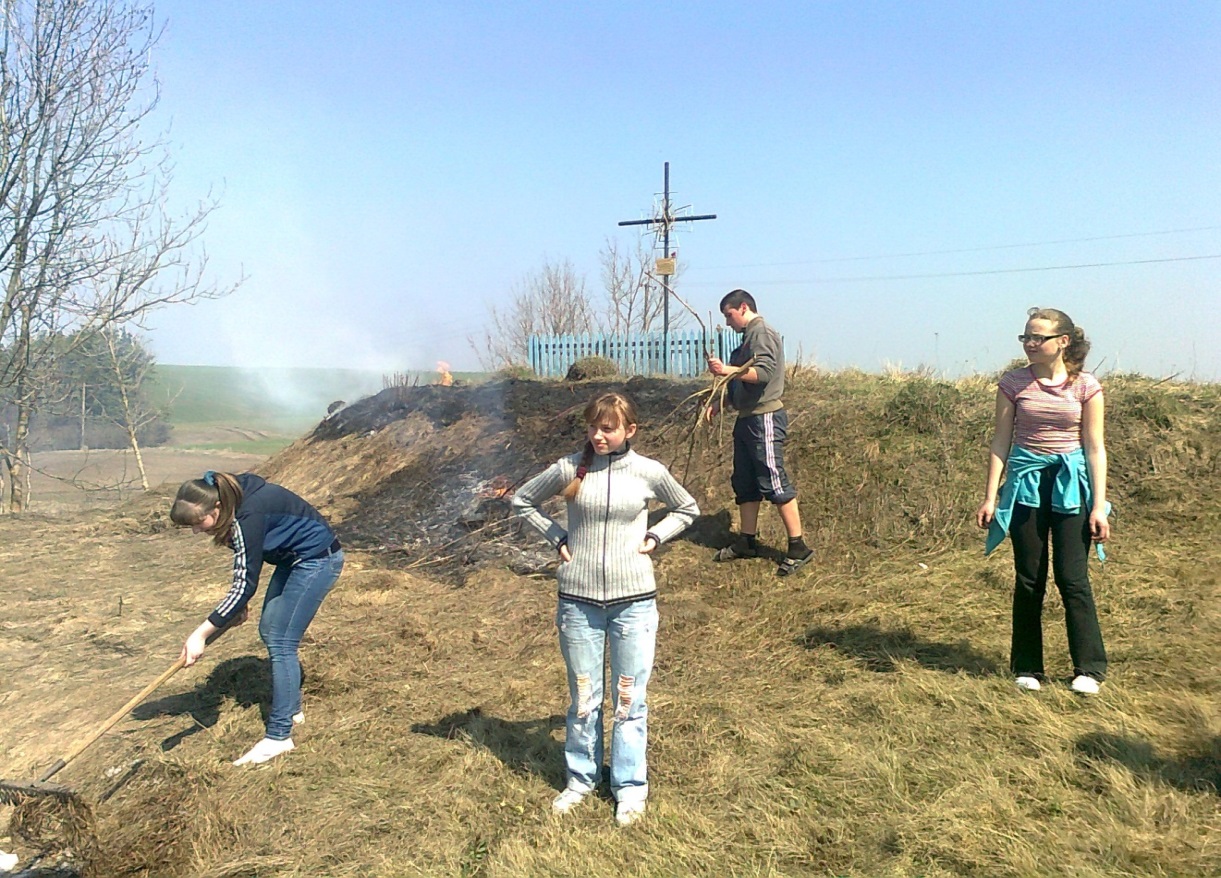 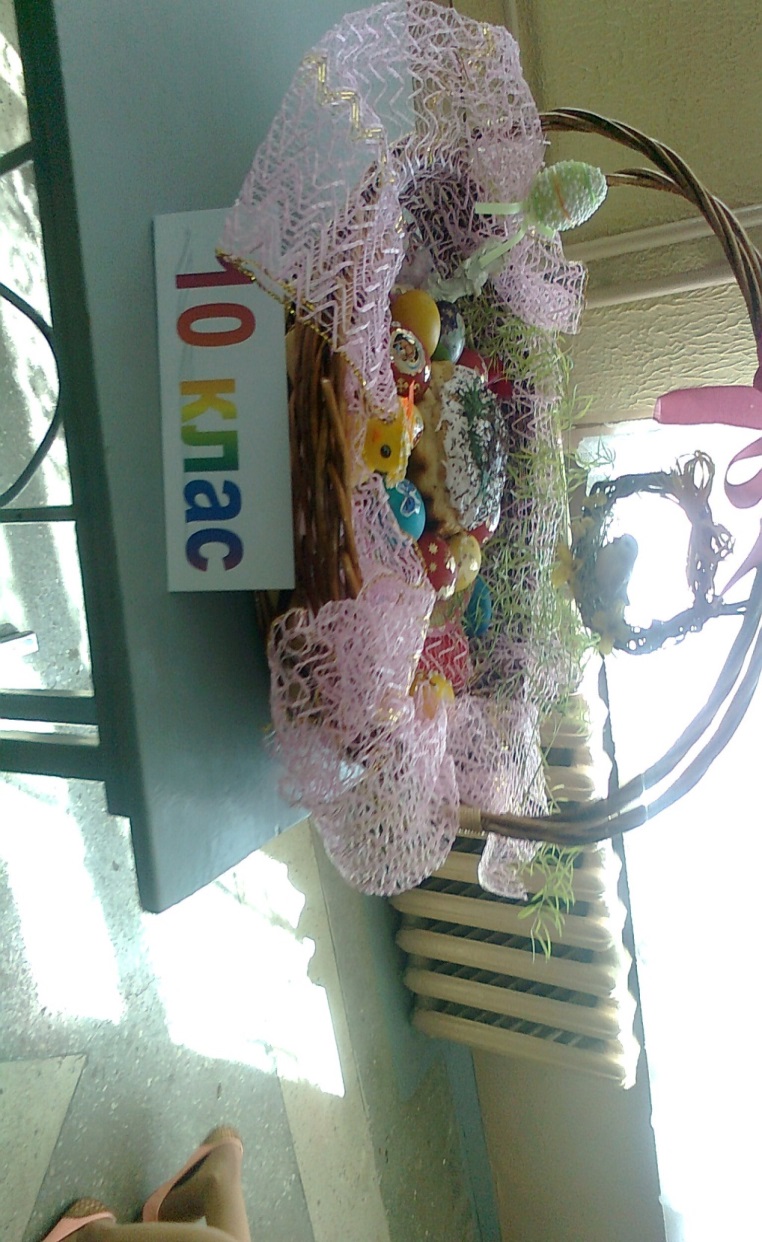 «Великодній кошик»
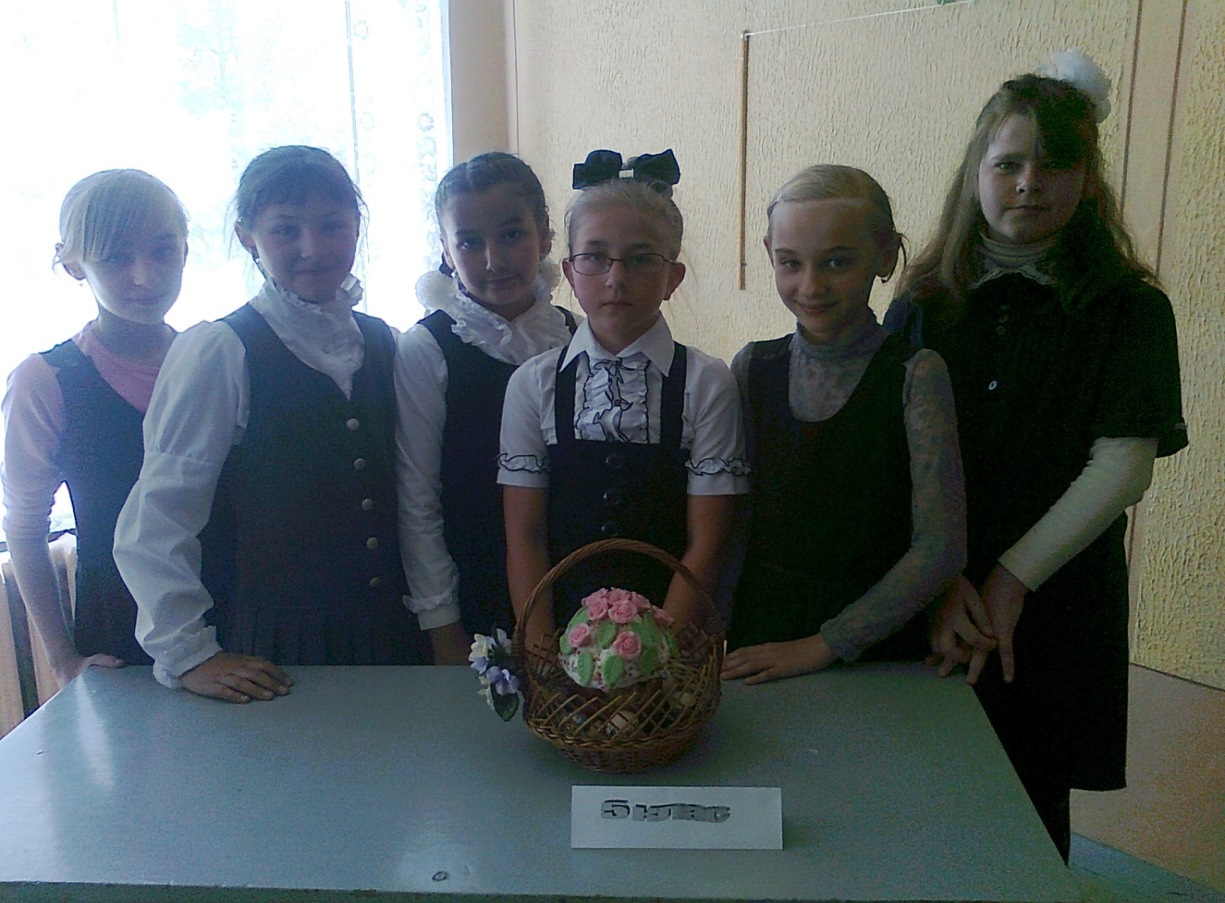 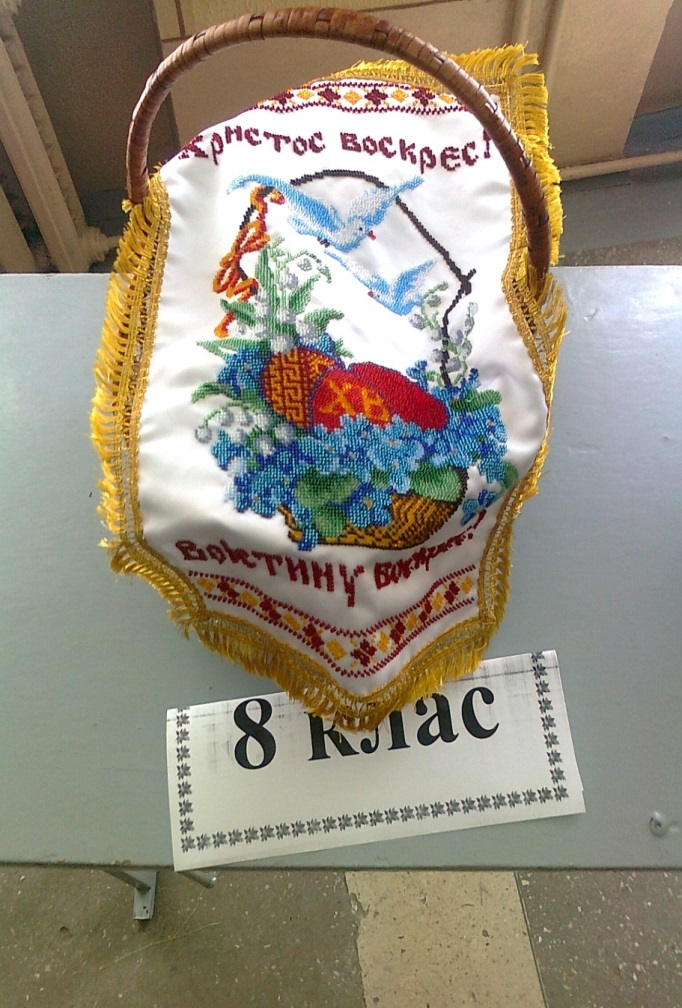 День Перемоги…пам’ятаємо, бережемо в серцях…
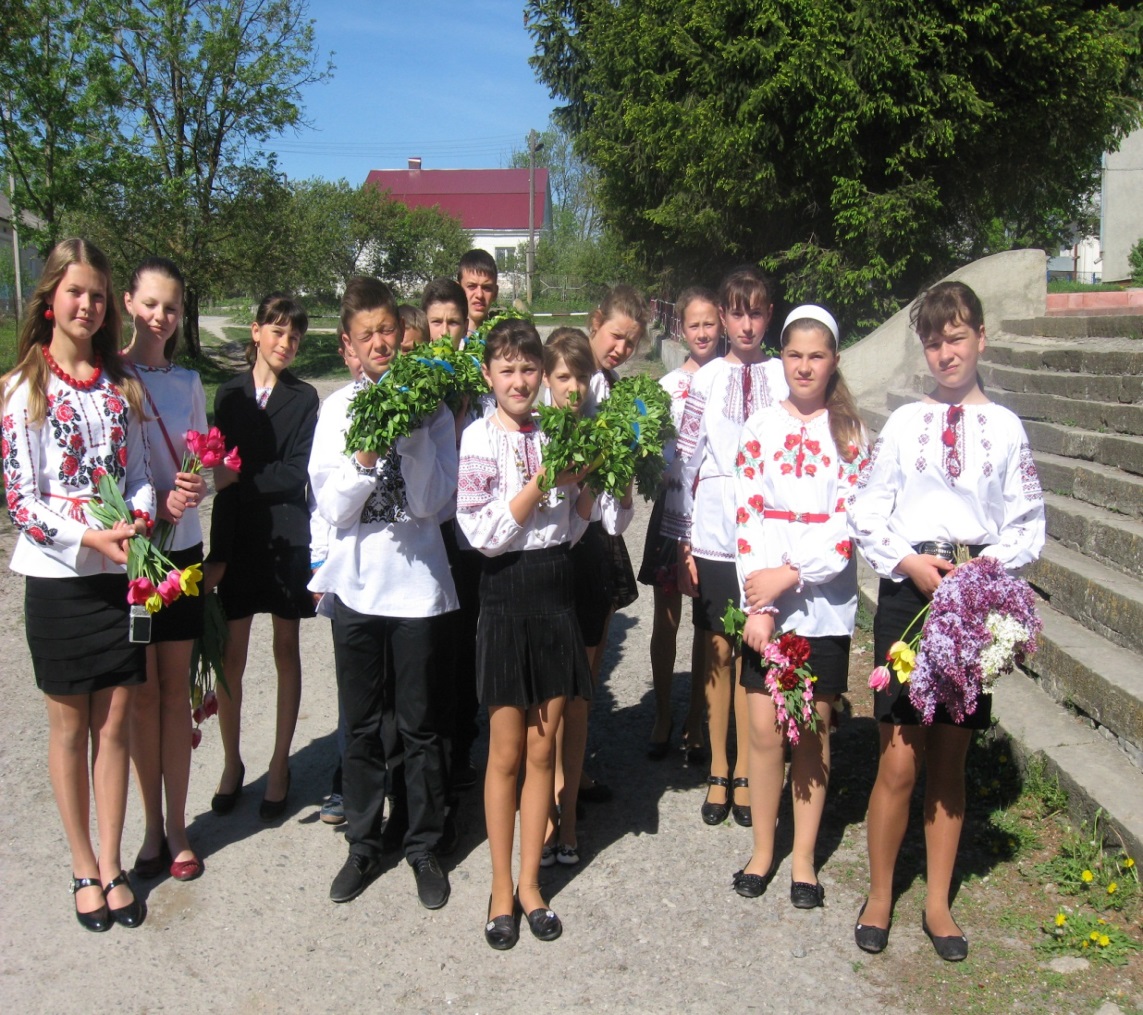 Учнівське самоврядування – запорука розвитку життєвих компетенцій